Headset MIC
DWH-950
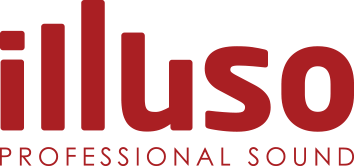 Professional  Wireless MIC System
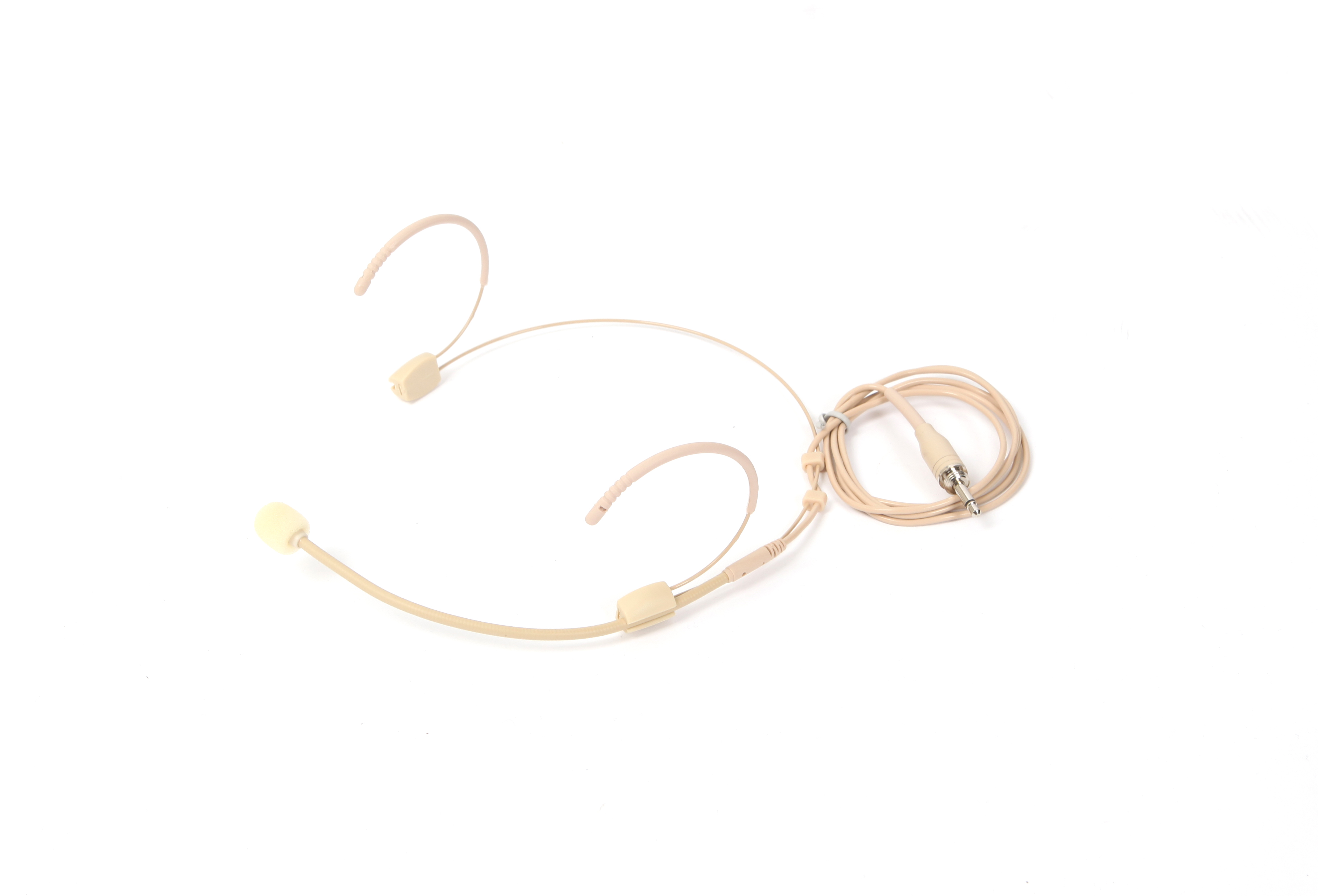 FEATURE
경량형 헤드원 마이크
고감도 콘덴서 유닛
깨끗한 음질 및 뛰어난 해상도 구현
SPECIFICATION
서울시 동작구 상도로 17 동화빌딩
TEL : 02-825-0300 FAX: 02-825-1141
www.dhe-av.co.kr
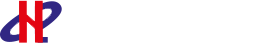